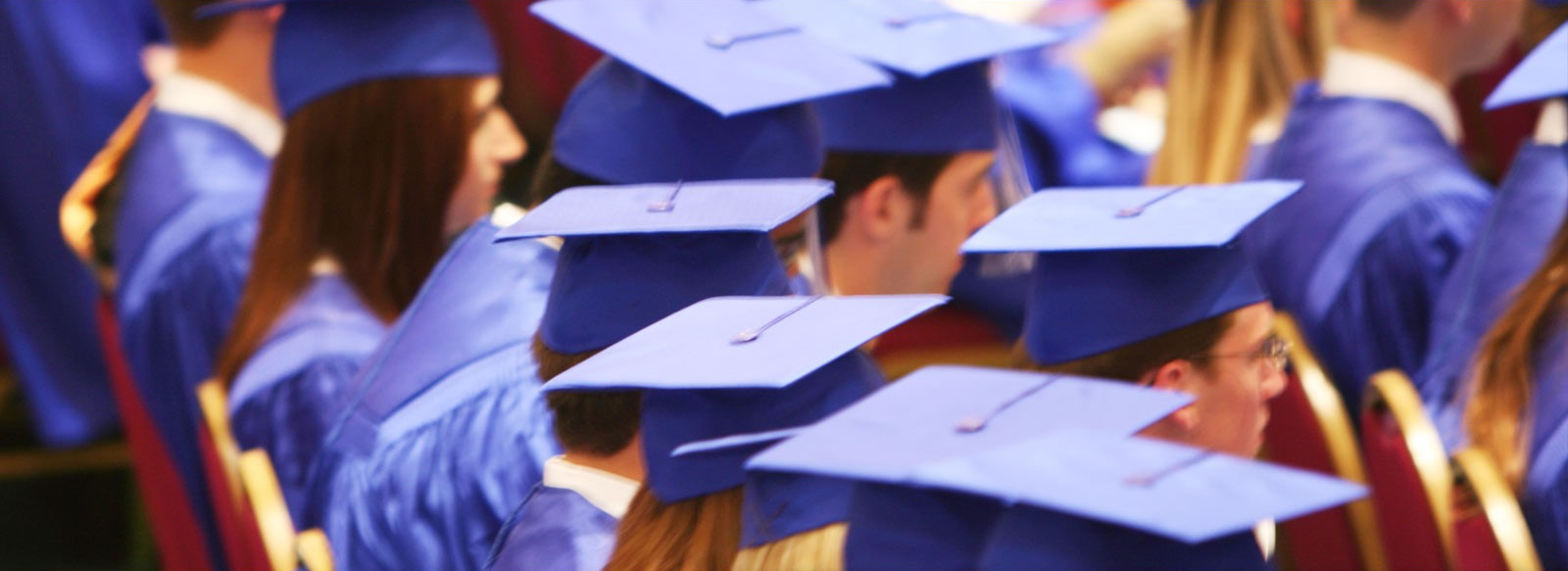 Wyższa Szkoła Biznesu – uczelnia przyjazna i dostępna
Podsumowanie projektu i prezentacja efektów

KONFERENCJA PRASOWA 
6 czerwca 2023 r.
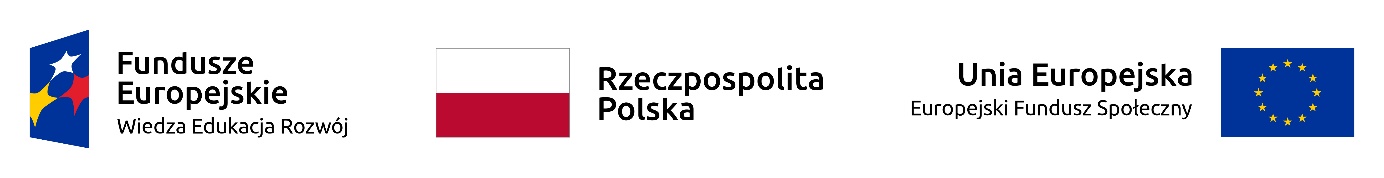 WSB – uczelnia przyjazna i dostępna
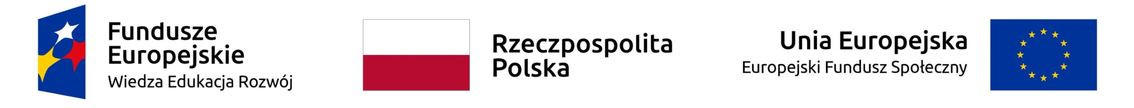 WSB – uczelnia przyjazna i dostępna
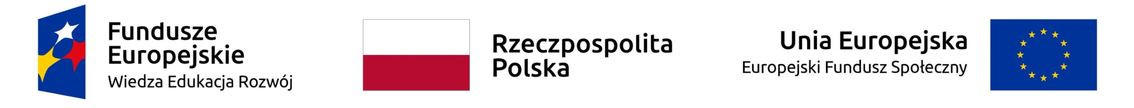 Całkowity koszt projektu - 999 165,00 zł.
Wartość dofinansowania z Unii Europejskiej - 969 190,05 zł.
Program WIEDZA-EDUKACJA-ROZWÓJ.
Czas realizacji: styczeń 2022- marzec 2023.
Projekt realizowany w ścieżce MINI.
Projekt realizowany w partnerstwie z Akademią Słońca w Poznaniu specjalizującą się w projektach z dostępności.
Główne cele projektu: 
wdrożenie zmian organizacyjnych,
podniesienie świadomości i kompetencji kadry dydaktycznej i administracyjnej WSB.
WSB – uczelnia przyjazna i dostępna
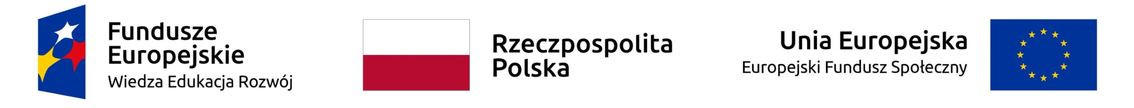 Działania w projekcie:
poprawa dostępności komunikacyjnej – wprowadzenie rozwiązań architektonicznych;
poprawa dostępności cyfrowej – modyfikacja strony internetowej tak, by była intuicyjna oraz czytelna dla użytkowników z dysfunkcjami wzroku, słuchu;
wdrożenie nowych procedur kształcenia na poziomie wyższym;
wdrożenie modyfikacji zapewniających dostępność programów kształcenia (np. alternatywnych metod i/lub zaliczania przedmiotów);
zastosowanie narzędzi informatycznych wspomagających korzystanie z zasobów Uczelni; 
utworzenie stanowiska ds. dostępności.
WSB – uczelnia przyjazna i dostępna
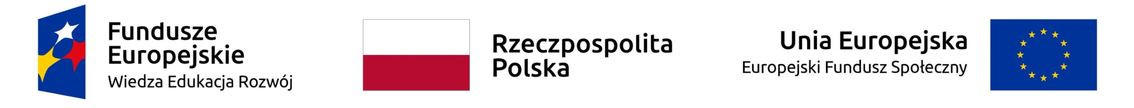 Wprowadzone zmiany i udogodnienia

Dostępność architektoniczna
Dostępność cyfrowa
Zmiana w strukturze organizacyjnej
Wprowadzenie procedur i wsparcia edukacyjnego
Wzrost świadomości pracowników WSB nt. niepełnosprawności
Wdrożenie technologii wspierających
WSB – uczelnia przyjazna i dostępna
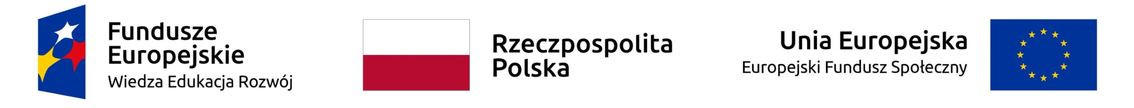 DOSTĘPNOŚĆ ARCHITEKTONICZNA

Wyremontowano chodnik do podjazdu i wejście do budynku, które specjalnie oznaczono.
Poprawiono dostępność toalet.
Dostosowano i oznakowano wewnętrzne ciągi komunikacyjne -  specjalne żółte pasy dla osób niedowidzących.
Przygotowano siedzibę dla Pełnomocnika Rektora ds. Osób z Niepełnosprawnościami.
WSB – uczelnia przyjazna i dostępna
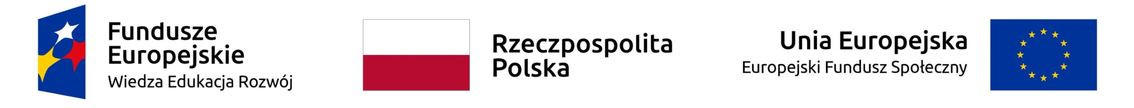 DOSTĘPNOŚĆ CYFROWA

Nowa strona internetową WSB: www.wsb.gorzow.pl 
Samoobsługowa platforma BIURA KARIER WSB www.biurokarier.wsb.gorzow.pl 
Nowe funkcjonalności w e-Dziekanacie.
Program KOHA w Bibliotece WSB.
Aplikacja Mobilna WSB dla studentów ze słownictwem akademickim przetłumaczonym na język migowy.
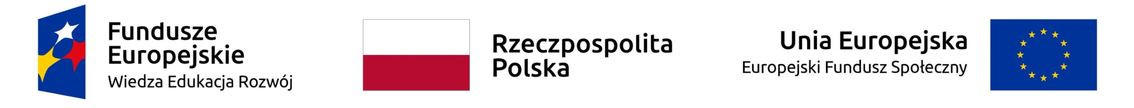 WSB – uczelnia przyjazna i dostępna
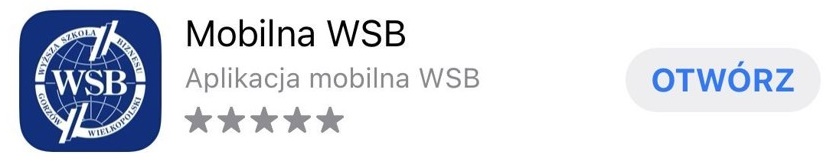 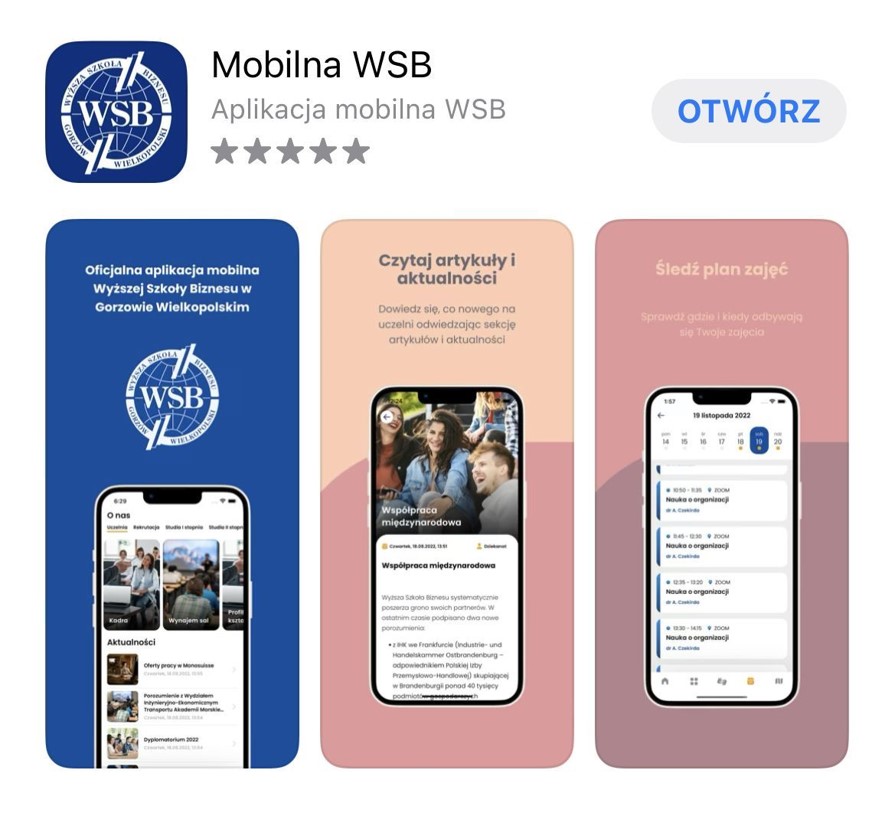 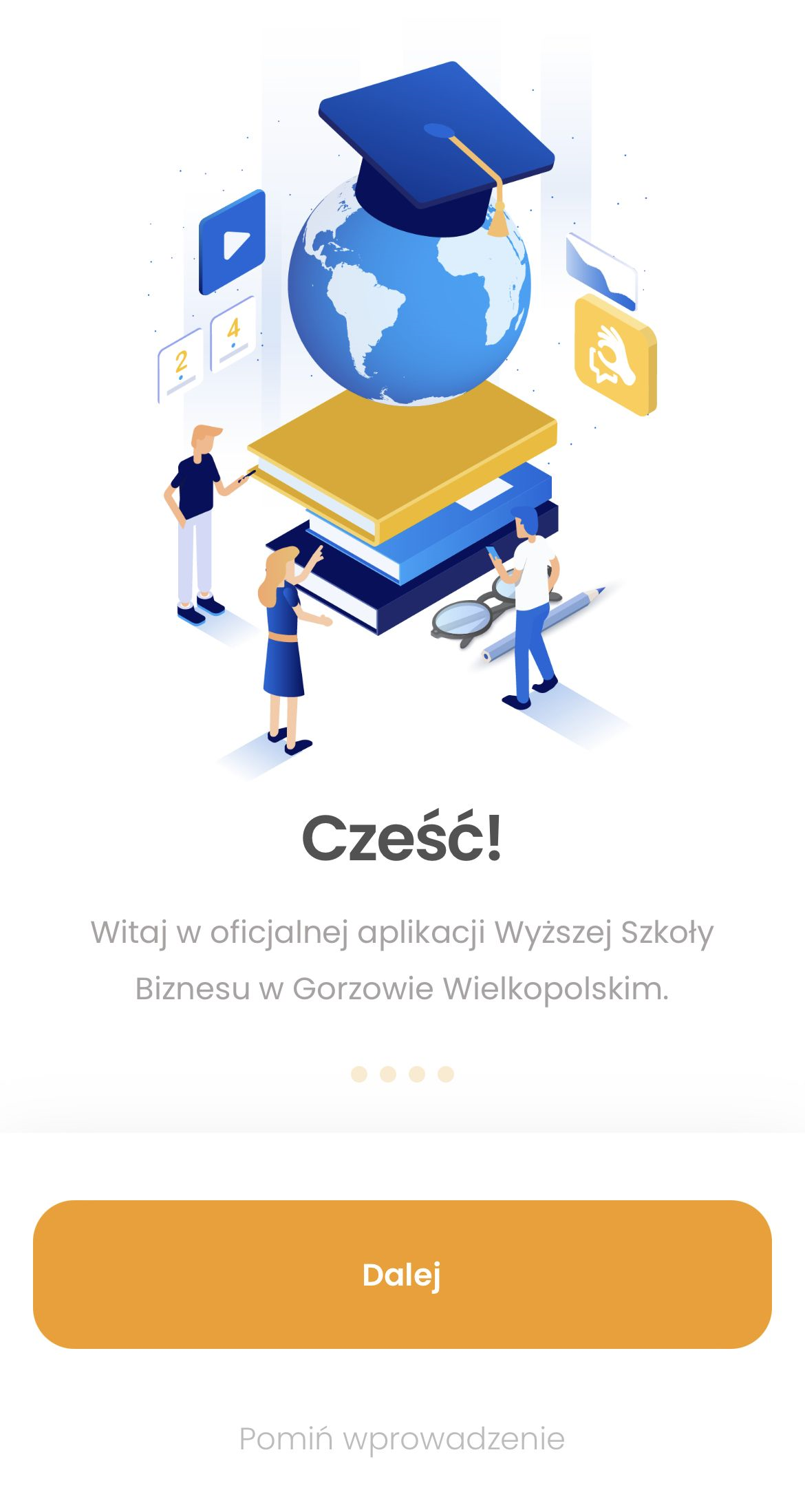 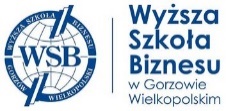 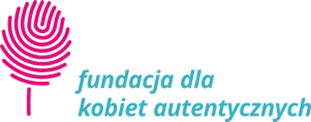 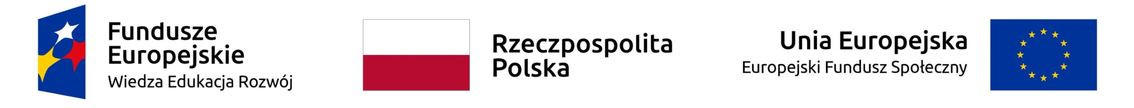 WSB – uczelnia przyjazna i dostępna
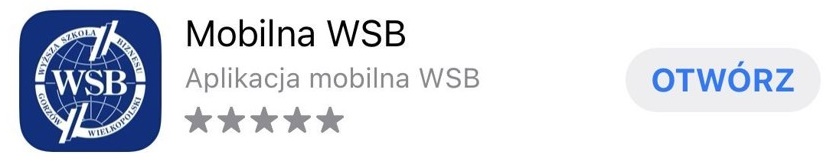 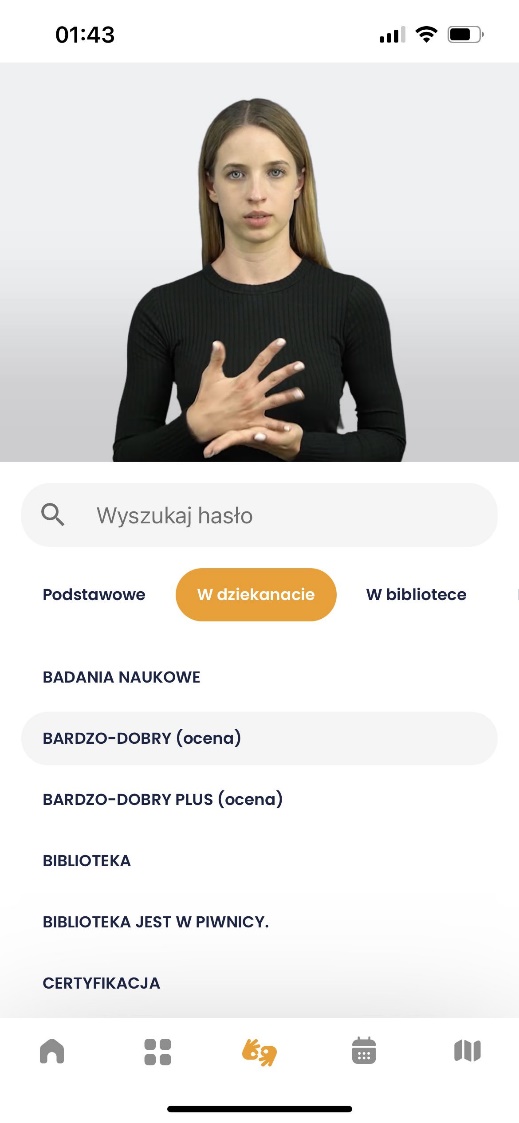 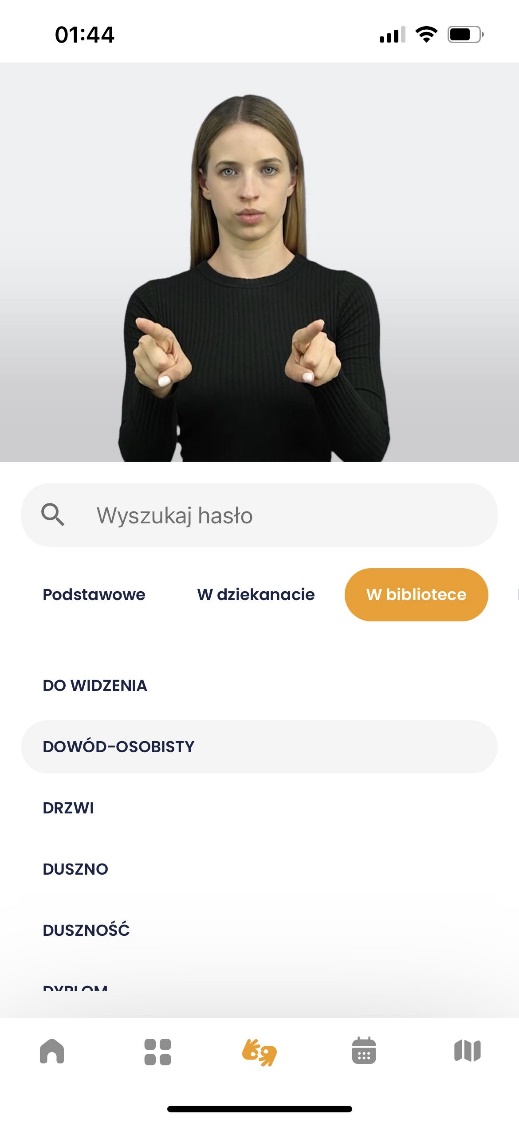 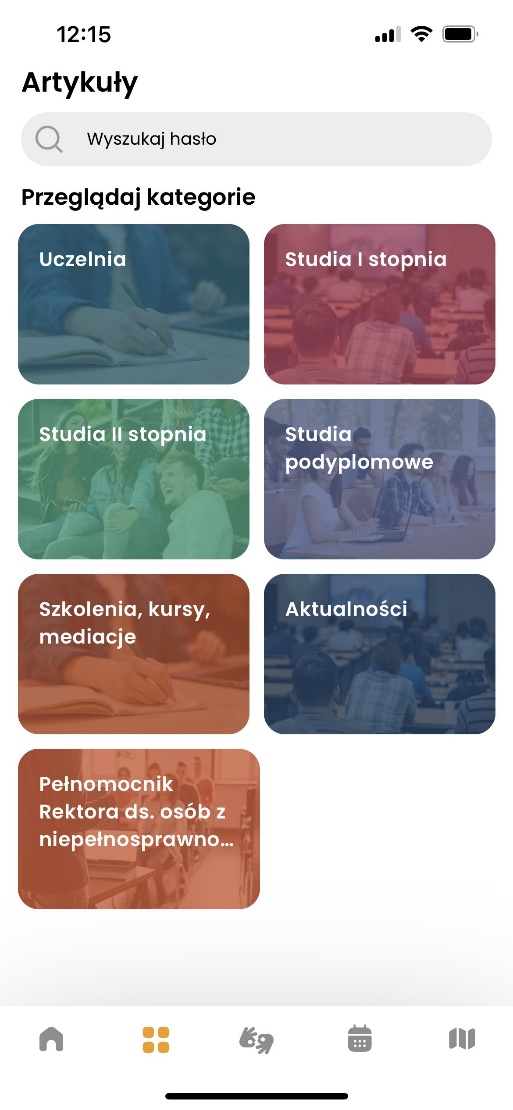 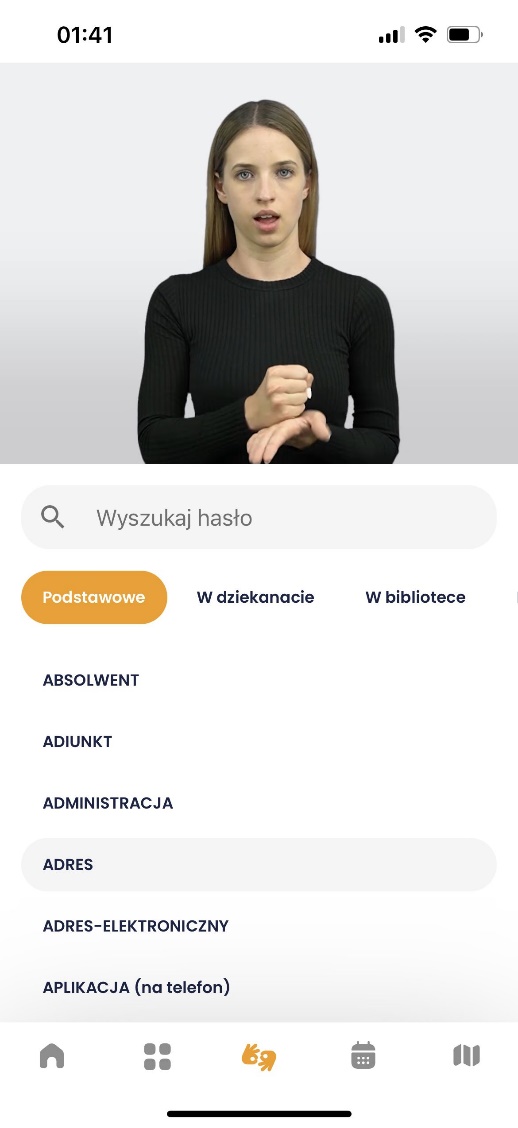 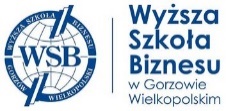 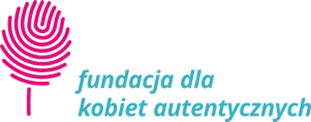 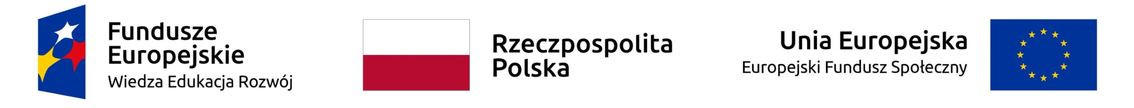 WSB – uczelnia przyjazna i dostępna
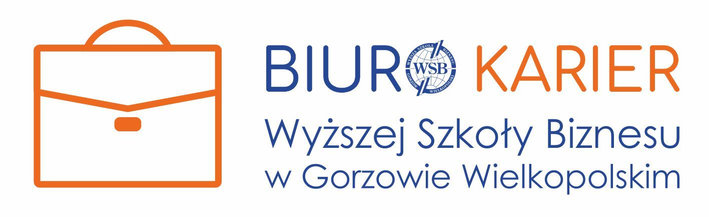 biurokarier.wsb.gorzow.pl
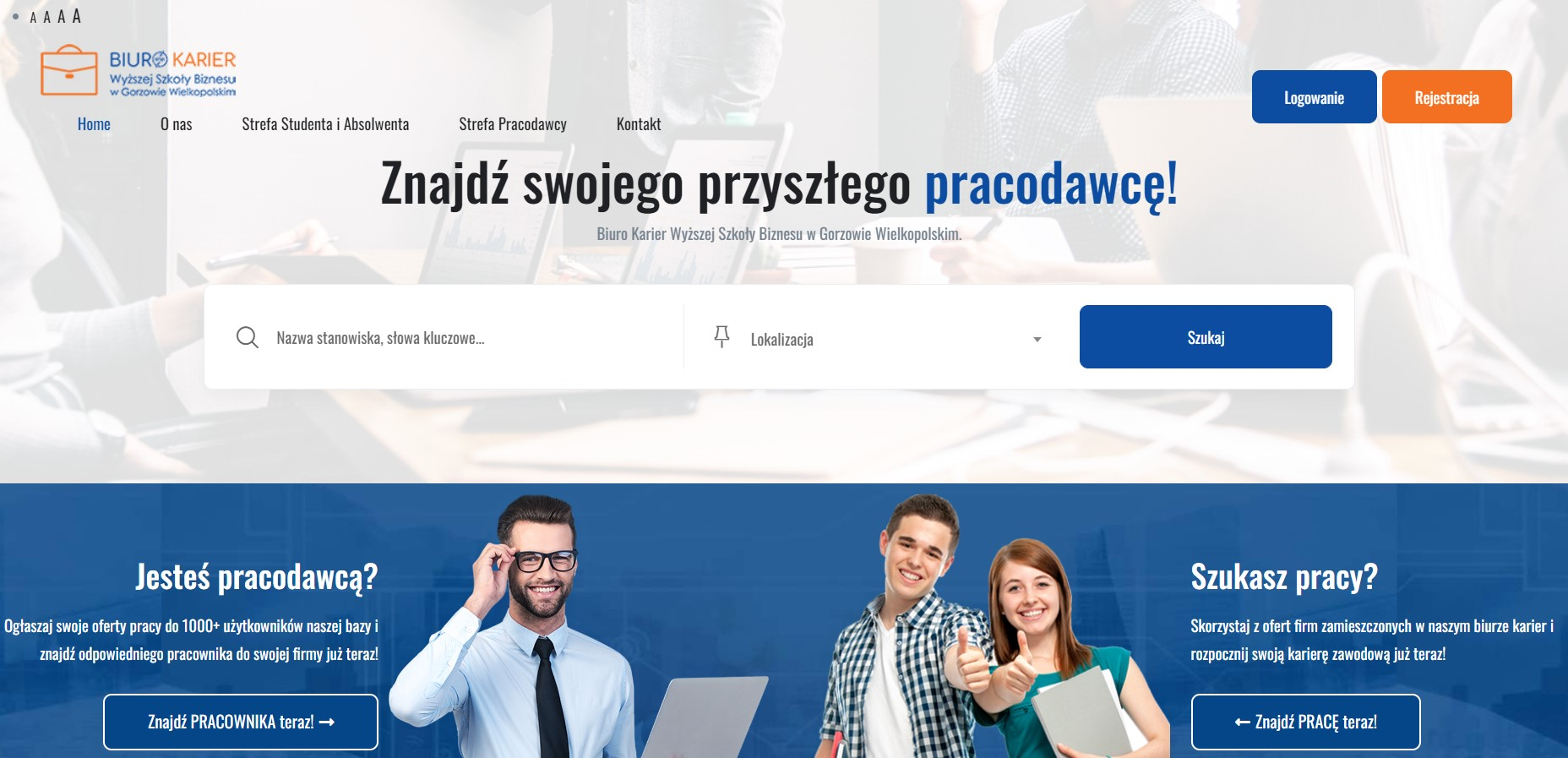 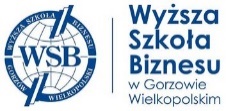 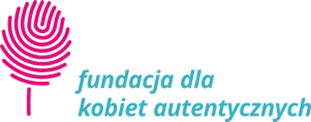 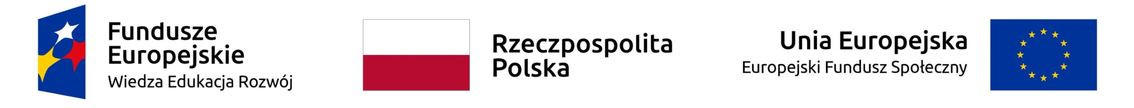 WSB – uczelnia przyjazna i dostępna
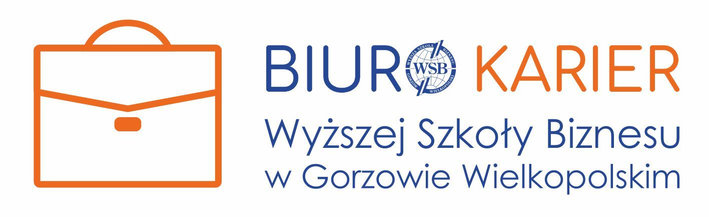 biurokarier.wsb.gorzow.pl
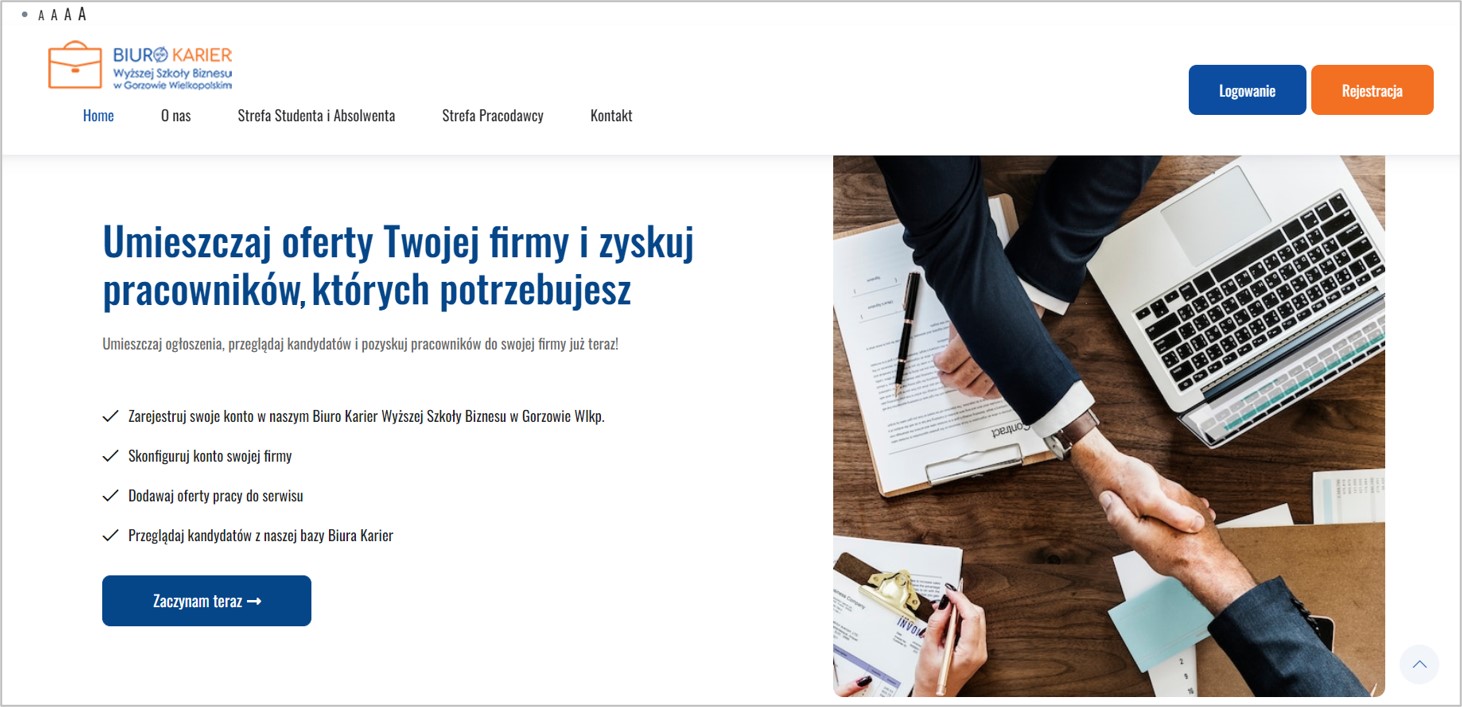 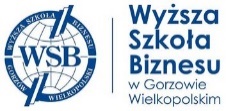 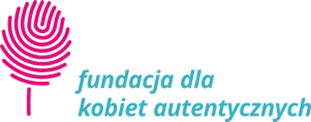 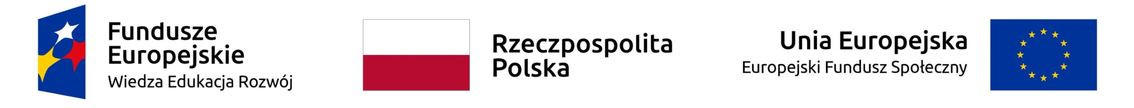 WSB – uczelnia przyjazna i dostępna
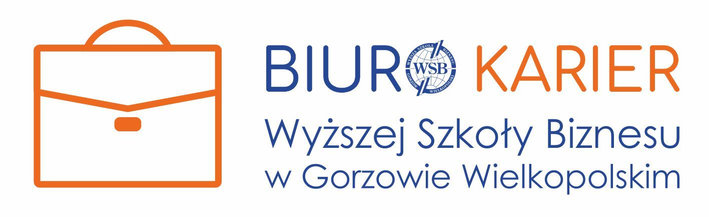 biurokarier.wsb.gorzow.pl
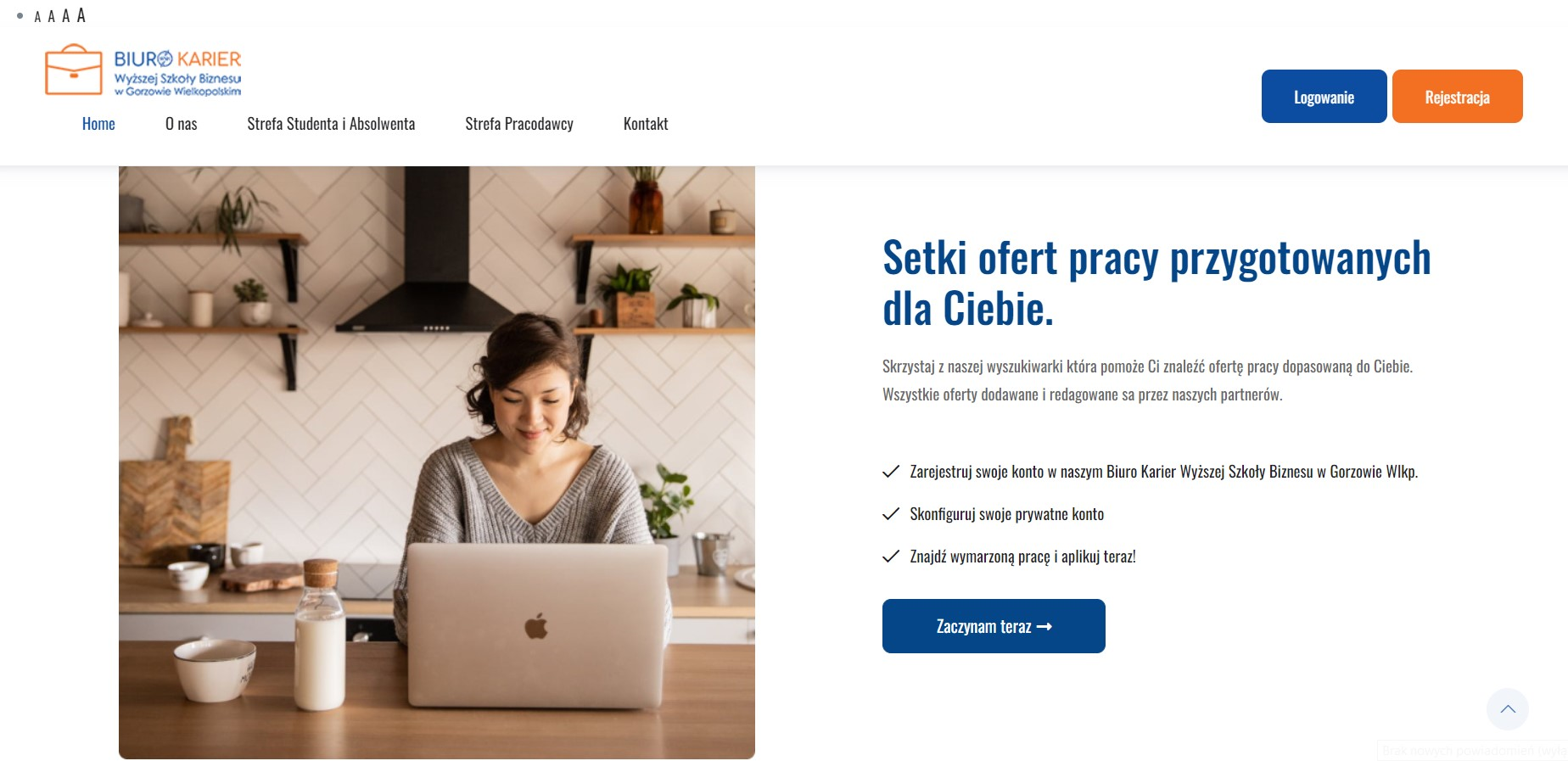 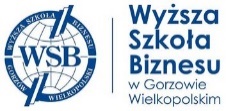 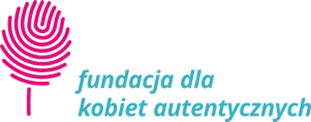 WSB – uczelnia przyjazna i dostępna
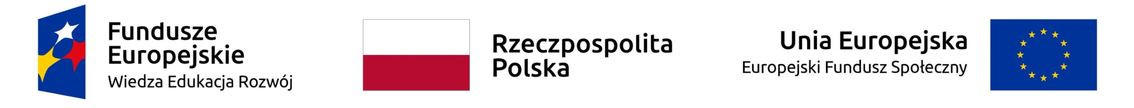 wsb.gorzow.pl
WSB – uczelnia przyjazna i dostępna
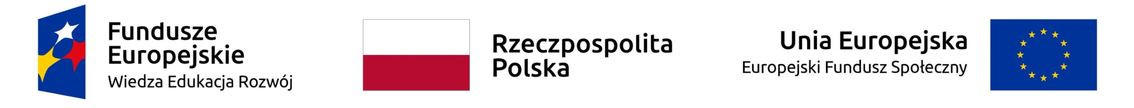 STRUKTURA ORGANIZACYJNA
Powołano Pełnomocnika Rektora ds. Osób z Niepełnosprawnościami.
Zapewniono podstawową pomoc psychologiczną dla studentów.

PROCEDURY I WSPARCIE EDUKACYJNE
Aktualizacja wewnętrznych przepisów – zmodyfikowane pod kątem zwiększenie dostępności dla osób ze szczególnymi potrzebami (Regulaminy studiów, Zarządzenia rektora).
Nowe procedury – rekrutacji,  zatrudniania, alternatywne sposoby zaliczania przedmiotów, realizacji praktyk.
WSB – uczelnia przyjazna i dostępna
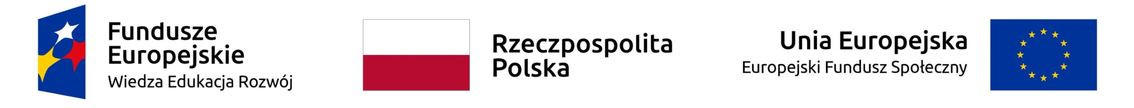 WZROST ŚWIADOMOŚCI PRACOWNIKÓW NT. NIEPEŁNOSPRAWNOŚCI
Przykładowa tematyka szkoleń:
Sytuacja osób z niepełnosprawnościami w Polsce
Rynek pracy dostępny dla osób z niepełnosprawnościami 
Prosty język urzędowy
Dostępność cyfrowa
Pierwsza pomoc 
Polski Język Migowy
Student ze spektrum autyzmu, zaburzeniami zachowania
Zaburzenia nastroju oraz zaburzenia odżywiania 
Zaburzenia psychiczne
zaburzenia osobowości 
Zaburzenia nerwicowe
WSB – uczelnia przyjazna i dostępna
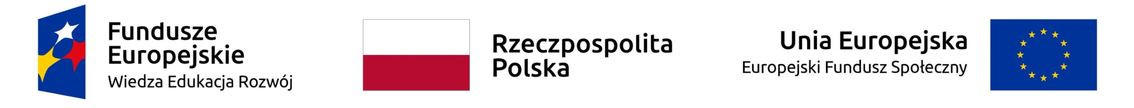 TECHNOLOGIE WSPIERAJĄCE – SPRZĘT

Pętle indukcyjne dla osób słabosłyszących – w 2 salach.
Pętle indywidualne.
Powiększalniki – stacjonarny i mobilny.
2 stanowiska komputerowe z oprogramowanie powiększającym i żółtymi klawiaturami oraz biurka z podnoszonymi blatami.
2 laptopy oprogramowanie powiększającym – do wypożyczenia
Monitor 75 cali i monitor – kiosk informacyjny.
Wyposażenie do małego studia nagrań do zajęć i webinarów.
WSB – uczelnia przyjazna i dostępna
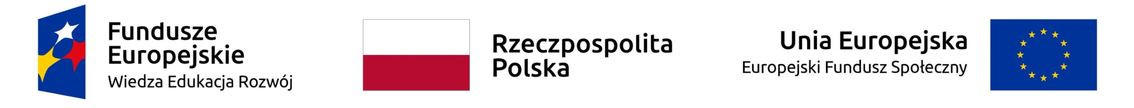 Nawiązano współpracę z instytucjami wspierającymi osoby ze szczególnymi potrzebami, w tym z:

Polskim Związkiem Niewidomych,
Polskim Stowarzyszeniem  na Rzecz Osób z Niepełnosprawnością Intelektualną,
Stowarzyszeniem  na Rzecz Osób z Autyzmem,
Zacieśniono współpracę z Towarzystwem GEST i Migaj EU – osoby Głuche i niedosłyszące.
WSB – uczelnia przyjazna i dostępna
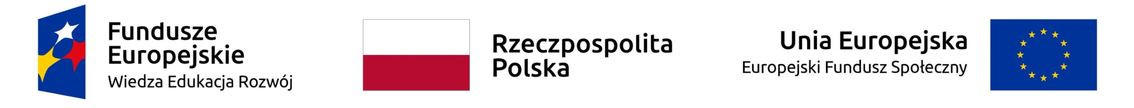 USŁUGI EDUKACYJNE WSB
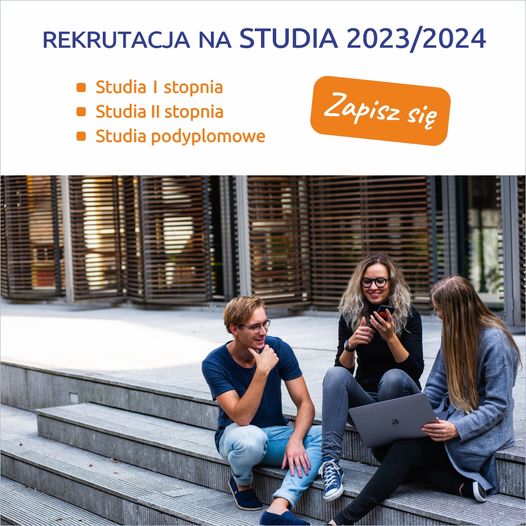 WSB – uczelnia przyjazna i dostępna
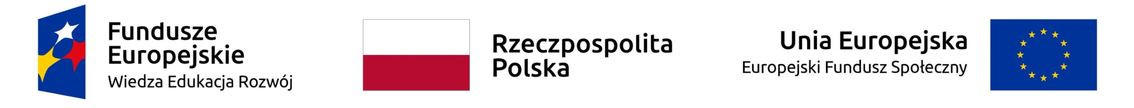 WSB – uczelnia przyjazna i dostępna
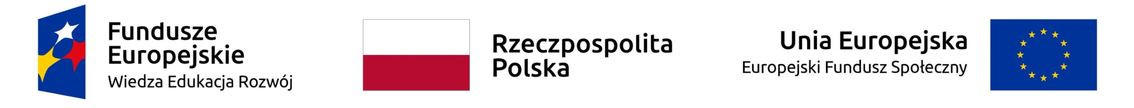 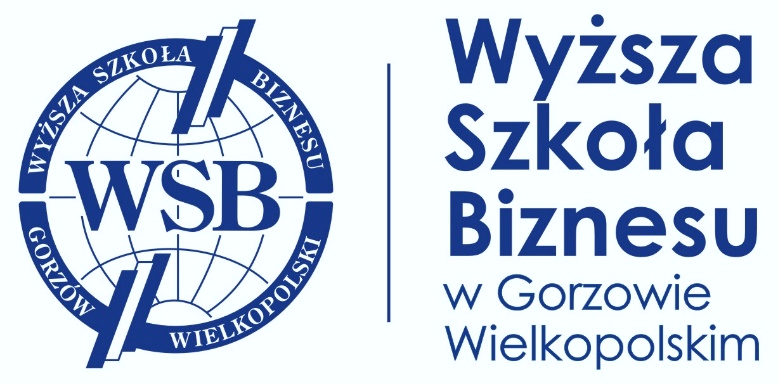 Dziękuję za udział w spotkaniu.

Zapraszam i zachęcam do korzystania z usług WSB.